Managing Windows Vista using Powershell
Ranjana Jain
IT Pro Evangelist | Microsoft India
http://ranjanajain.spaces.live.com
What Will We Cover?
Purpose of Windows PowerShell™
Features and Capabilities of Windows PowerShell
How Windows PowerShell Can Manage and Monitor the Windows Vista® Operating System
Troubleshooting Windows Vista Using Windows PowerShell
Agenda
Introducing Windows PowerShell
Maintaining the Windows Vista-Based Desktop with Windows PowerShell
Managing Windows Vista with Windows PowerShell
Troubleshooting Windows Vista with Windows PowerShell
PowerShell Overview
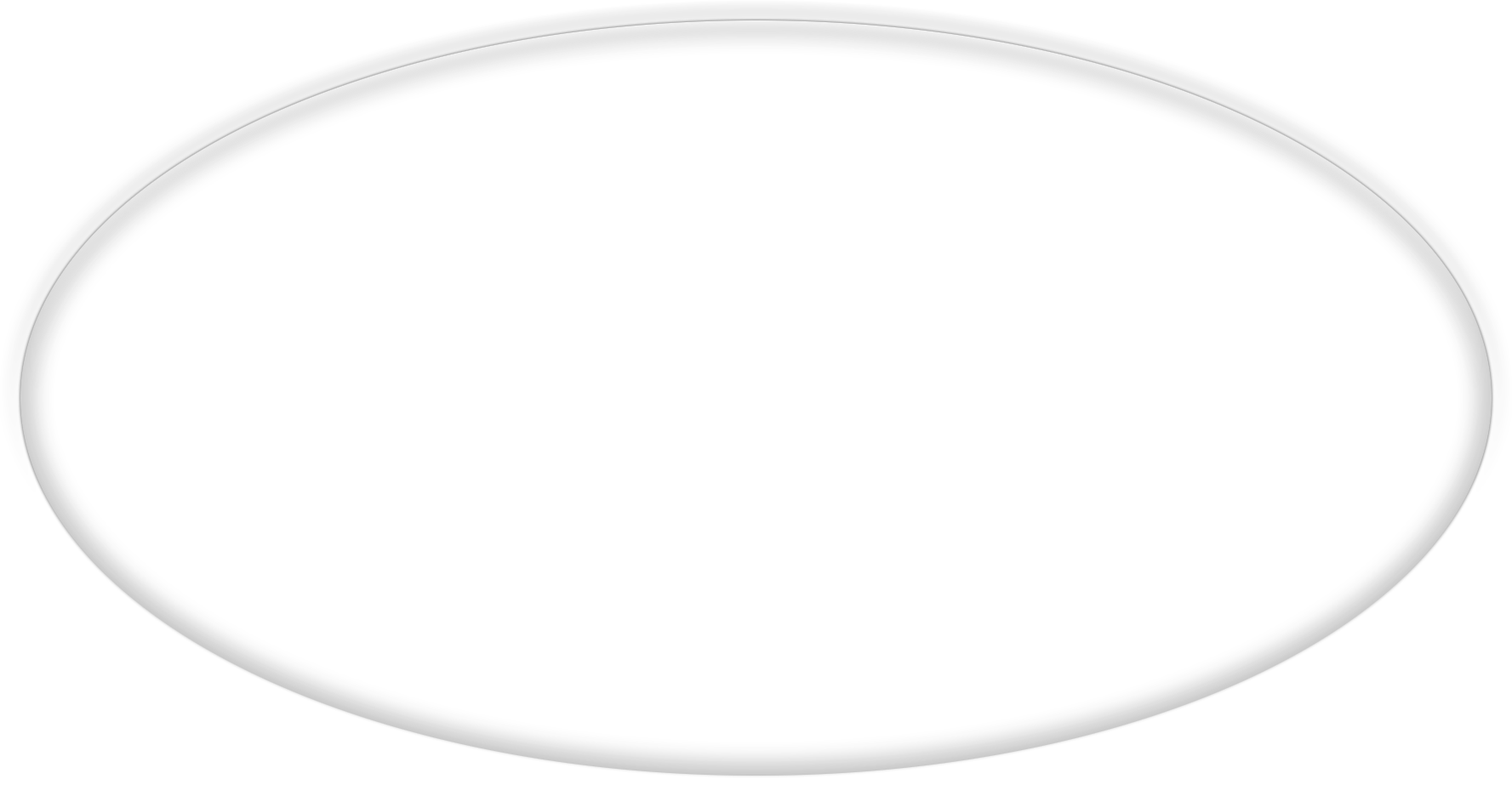 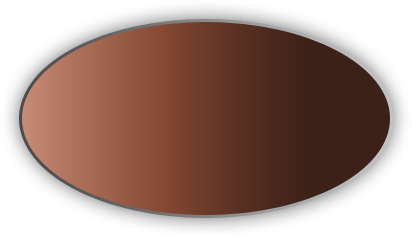 Command-Line Interface
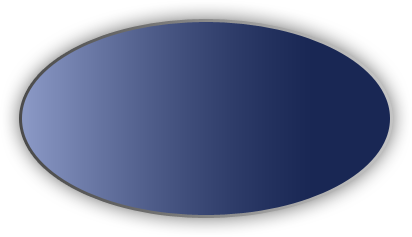 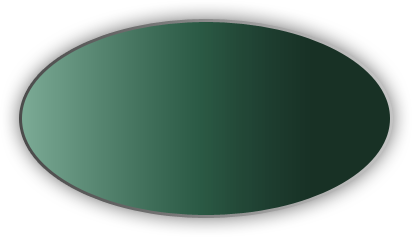 Task Automation
Robust scripting
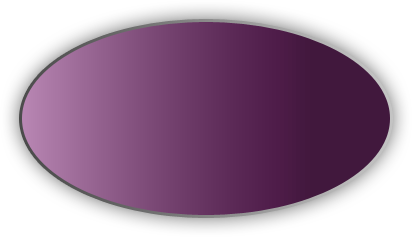 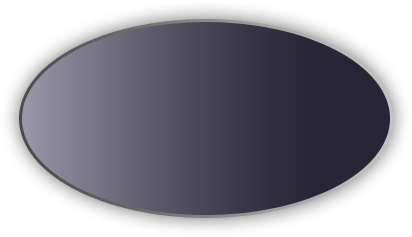 Bulk Operations
Extends Console
Managing Windows Vista-Based Desktop
Get Desktop Information
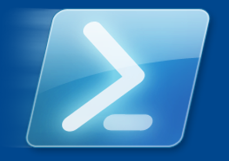 Get-WmiObject –Class Win32_Desktop
CursorBlinkRate	: 500
IconTitleFaceName	: Segoe UI
ScreenSaverActive	: True
WallpaperTiled	: False
Install Software Using WMI
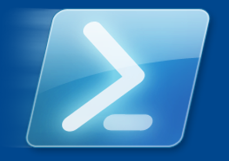 (Get-WMIObject -ComputerName PC01 -List | Where-Object -FilterScript {$_.Name -eq "Win32_Product"}).PSBase.InvokeMethod("Install","\\AppSrv\dsp\NewPackage.msi")
DEMO
Using Windows PowerShell for Windows Vista-Based Desktop Maintenance
List Desktop Settings by Accessing WMI
Agenda
Introducing Windows PowerShell
Maintaining the Windows Vista-Based Desktop with Windows PowerShell
Managing Windows Vista with Windows PowerShell
Troubleshooting Windows Vista with Windows PowerShell
Managing Devices and Services
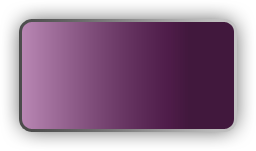 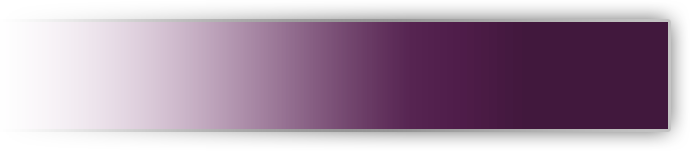 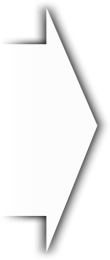 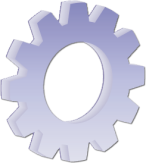 List Client Active or Inactive Services
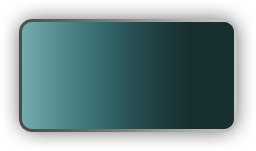 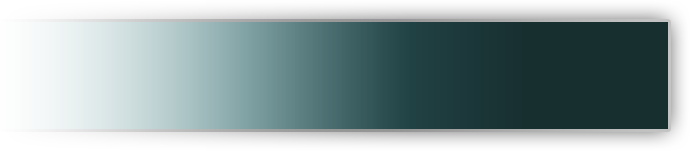 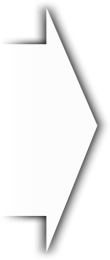 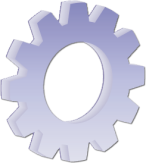 Start and Stop Services
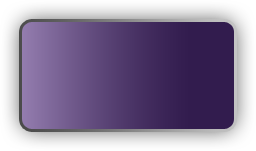 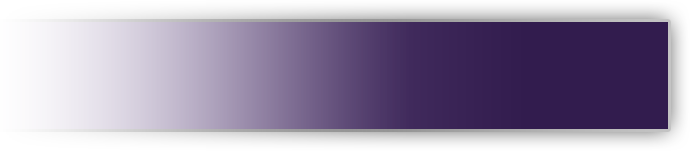 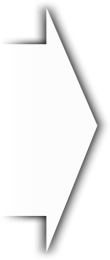 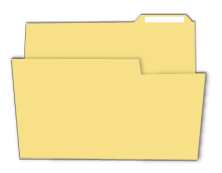 Navigate the Registry
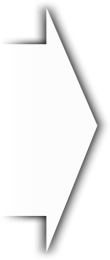 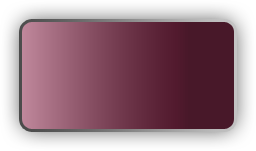 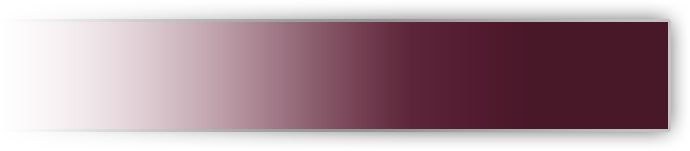 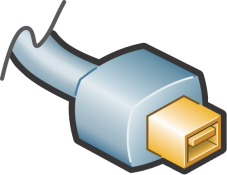 List Plug and Play Devices
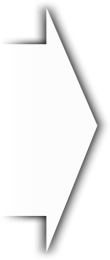 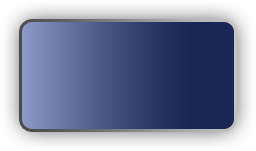 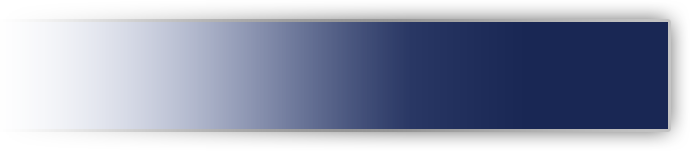 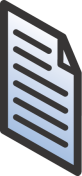 Examine Event Logs
DEMO
Managing Windows Vista Event Logs, Devices, and Services
Manage Windows Vista Services
Navigate the Registry
Agenda
Introducing Windows PowerShell
Maintaining the Windows Vista-Based Desktop with Windows PowerShell
Managing Windows Vista with Windows PowerShell
Troubleshooting Windows Vista with Windows PowerShell
Troubleshooting Windows Vista
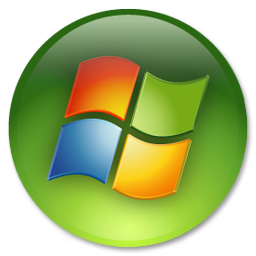 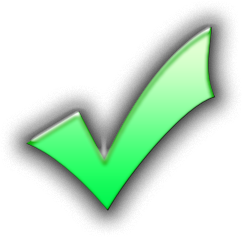 Network Problems
Lack of Disk Space
CPU Spikes
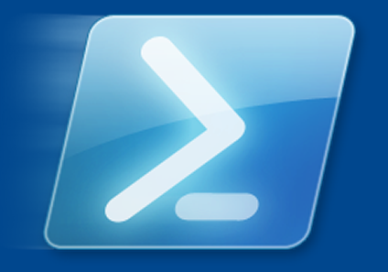 DEMO
Troubleshooting Windows Vista
Manage Windows Vista Processes
Get Available Disk Space
Session Summary
New Command Shell for Automating System Administration Tasks
Windows PowerShell Is a Powerful Automation Tool You Can Use to Manage Windows Vista
Troubleshooting Windows Vista Is Easier and More Efficient with Windows PowerShell
Supporting Publications
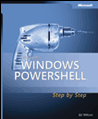 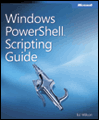 For more titles, visit:
www.microsoft.com/technet/cli-300
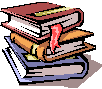 Feedback / QnA
Your Feedback is Important!
Please take a few moments to fill out our online feedback form at: 
	

For detailed feedback, use the form at http://www.connectwithlife.co.in/vtd/helpdesk.aspx 

Or email us at vtd@microsoft.com

Use the Question Manager on LiveMeeting to ask your questions now!
Contact
Blog Address
	http://ranjanajain.spaces.live.com

Email Address
	ranjanaj@microsoft.com